FLUID MECHANICS and HEAT TRANSFER (FMHT)
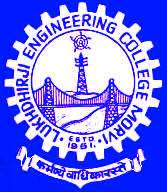 L. E. College, Morbi-2
Industrial Engineering Department

Chapter-07– Conduction
Prepared by Prof. Divyesh B. Patel
Mechanical Engg. Dept
LE. College, Morbi
+919925282644
divyesh21dragon@gmail.com
CONDUCTION HEAT TRANSFER
When a temperature gradient exists in a body, experience has shown that there is an energy transfer from the high-temperature region to the low-temperature region. We say that the energy is transferred by conduction and that the heat-transfer rate per unit area is proportional to the normal temperature gradient:
Th>Tc
A
Th
Tc
dx
X
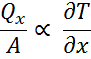 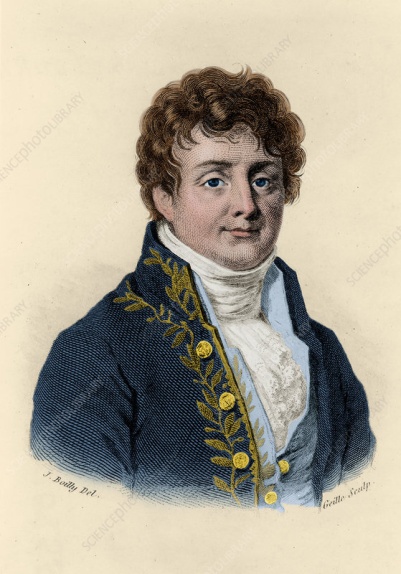 Fourier’s law
When the proportionality constant is inserted,



where Qx is the heat-transfer rate and 
∂T/∂x is the temperature gradient in the direction of the heat flow. 
The positive constant K is called the thermal conductivity of the material, 
and the minus sign is inserted so that the second principle of thermodynamics will be satisfied; 
Equation (1) is called Fourier’s law of heat conduction after the French mathematical physicist Joseph Fourier, who made very significant contributions to the analytical treatment of conduction heat transfer.
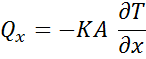 ………….(1)
Effect of temperature on thermal conductivity of different solids, liquids and gases,
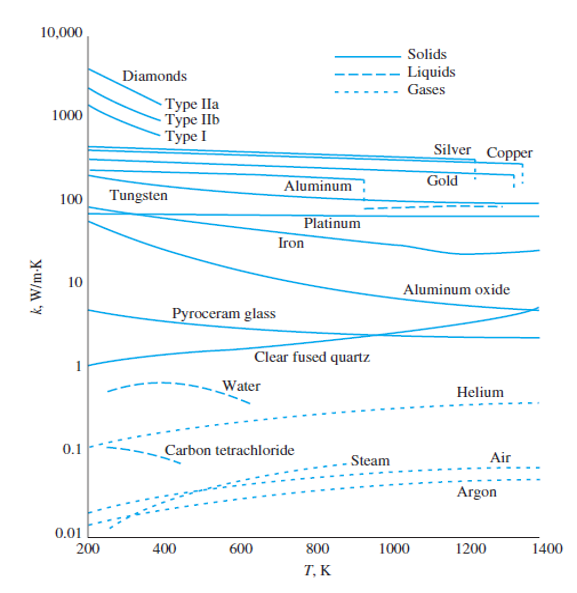 Generalized equation in Cartesian coordinates
y
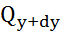 D
H
A
Volume = dx×dy ×dz
E
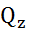 dy
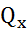 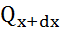 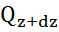 C
x
B
G
dz
z
F
dx
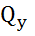 Rate of Heat conduction in faces + Rate of heat generated within element 
= Rate of change of the energy content of the element + Rate of Heat conduction out  faces
Rate of Heat conduction in faces - Rate of Heat conduction out  faces + Rate of heat generated within element 
= Rate of change of the energy content of the element
For X- component
Rate of Heat conduction at  x - Rate of Heat conduction at x+dx
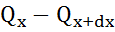 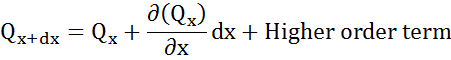 Where
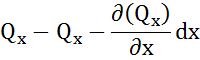 Neglecting H. O.T.
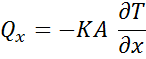 Where
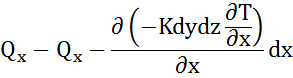 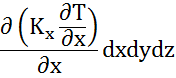 ………….(i)
Similarly For Y- component
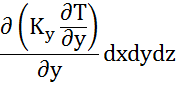 ………….(ii)
Similarly For Z- component
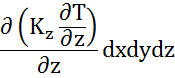 ………….(iii)
Summation of (i), (ii), and (iii) , we get
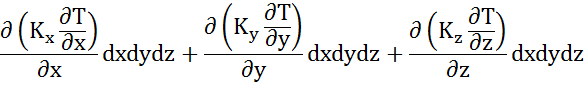 = Rate of Heat conduction in faces - Rate of Heat conduction out  faces
Rate of Heat conduction in faces - Rate of Heat conduction out  faces + Rate of heat generated within element 
= Rate of change of the energy content of the element
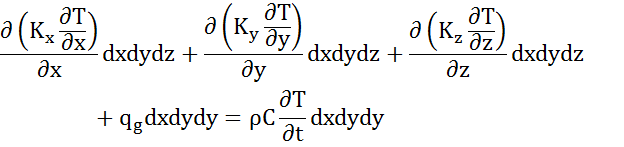 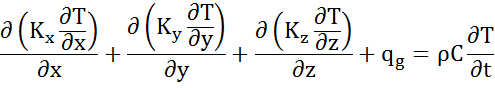 ………….(iv)
Where
 qg = energy generated per unit volume, W/m3
C   = specific heat of material, J/kg 0C
ρ    = density, kg/m3
Equation  (iv) generalized equation in Cartesian coordinates
Generalized equation reduction to specific cases,
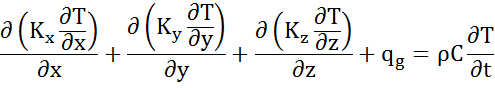 Case-1 If  Thermal conductivity is constant  Kx=Ky=Kz=K
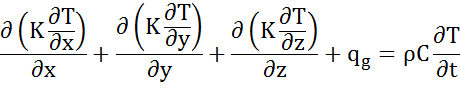 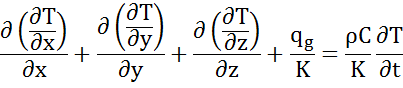 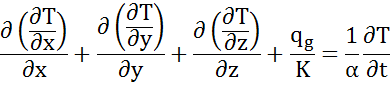 Where the quantity α = K/ρC is called the thermal diffusivity of the material.
Generalized equation reduction to specific cases,
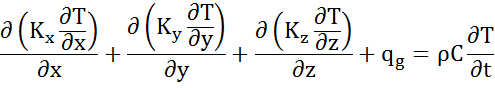 Case-2 If  Thermal conductivity is constant  and  no heat generated
0
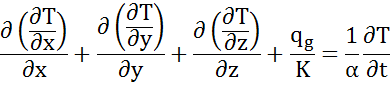 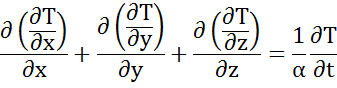 Generalized equation reduction to specific cases,
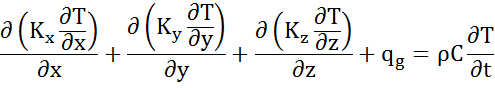 Case-3 Steady state,  Thermal conductivity is constant  and  no heat generated
0
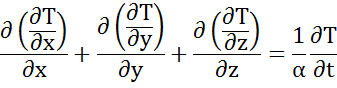 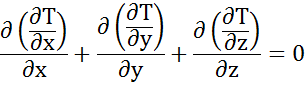 Case-4 Steady state, 1-Dimension, Thermal conductivity is constant  and  no heat generated
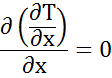 Generalized equation in Cylindrical coordinates
θ
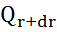 r
θ
D
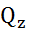 H
r
A
E
C
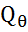 dr
G
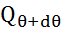 z
F
dz
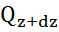 B
dθ
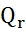 Volume = dr×r d θ ×dz
Rate of Heat conduction in faces + Rate of heat generated within element 
= Rate of heat generated within element + Rate of Heat conduction out  faces
Rate of Heat conduction in faces - Rate of Heat conduction out  faces + Rate of heat generated within element 
= Rate of change of the energy content of the element
For r – component  (Radial direction)
Rate of Heat conduction at r - Rate of Heat conduction out  at r + dr
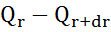 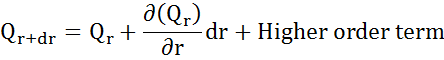 Where
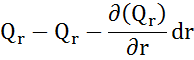 Neglecting H. O.T.
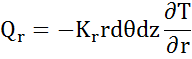 Where
dz
rdθ
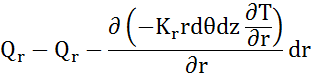 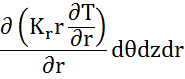 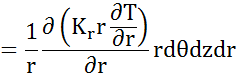 ………….(i)
For θ – component (Tangential direction)
Rate of Heat conduction at θ - Rate of Heat conduction out  at θ + dθ
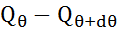 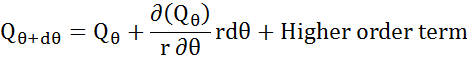 Where
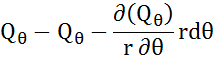 Neglecting H. O.T.
dr
dz
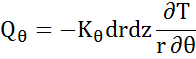 Where
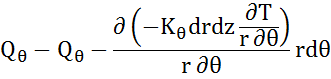 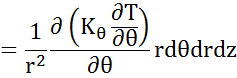 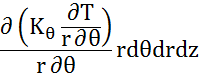 ………….(ii)
For z – component (axial direction)
Rate of Heat conduction at z - Rate of Heat conduction out  at z + dz
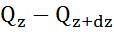 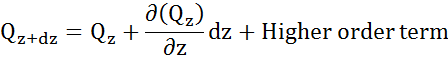 Where
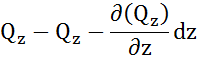 Neglecting H. O.T.
dr
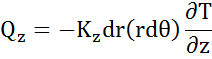 Where
rdθ
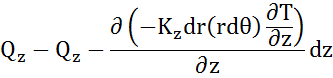 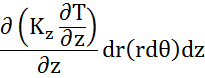 ………….(iii)
Summation of (i), (ii), and (iii) , we get
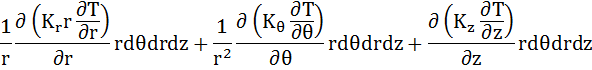 Rate of Heat conduction in faces - Rate of Heat conduction out  faces + Rate of heat generated within element = Rate of change of the energy content of the element
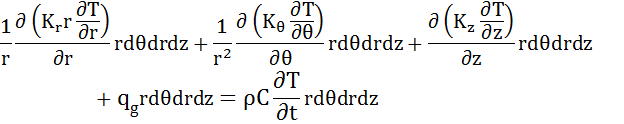 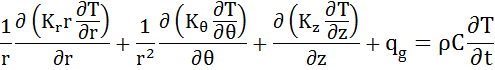 ………….(iv)
Where
 qg = energy generated per unit volume, W/m3
C   = specific heat of material, J/kg 0C
ρ    = density, kg/m3
Equation  (iv) generalized equation in Cylindrical coordinates
Generalized equation reduction to specific cases,
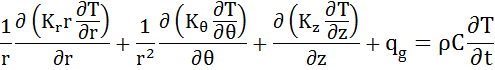 Case-1 If  Thermal conductivity is constant  Kr=Kθ=Kz=K
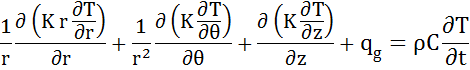 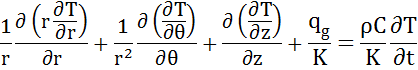 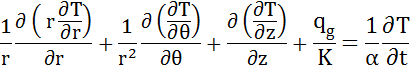 Where the quantity α = K/ρC is called the thermal diffusivity of the material.
Generalized equation reduction to specific cases,
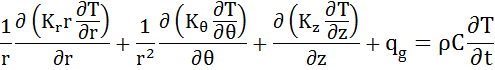 Case-2 If  Thermal conductivity is constant  and  no heat generated
0
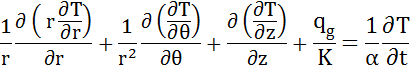 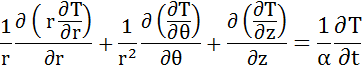 Generalized equation reduction to specific cases,
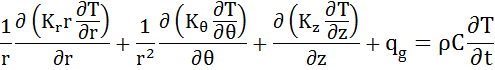 Case-3 Steady state,  Thermal conductivity is constant  and  no heat generated
0
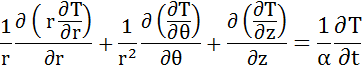 0
0
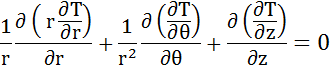 Case-4 Steady state, 1-Dimension, Thermal conductivity is constant  and  no heat generated
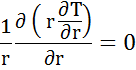 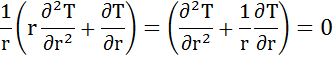 Thank you